Корсунь-Шевченківська ЗОШ І-ІІІ ступенів №1
Підпроєкт 
 “Збережемо природу заради майбутнього”
Природоохоронні акції
Фотозвіт
Виконавець – Богуш Юлія, 14 років
Керівники – Резніченко Л.В., ЗВР; Голодько Т.Г., педагог-організатор
2021р.
Акція “Первоцвіти просять захисту”
Акція “Майбутнє лісу в твоїх руках”
Акція “Прибережні смуги водойм”
Акція “Нагодуй птахів взимку”
Акція “Годівничка”
Свято “Зустріч птахів взимку”
Пропаганда бережливого ставлення до навколишнього середовища через роботу агітбригади “Ecolove”
Акція “Первоцвіти просять захисту”
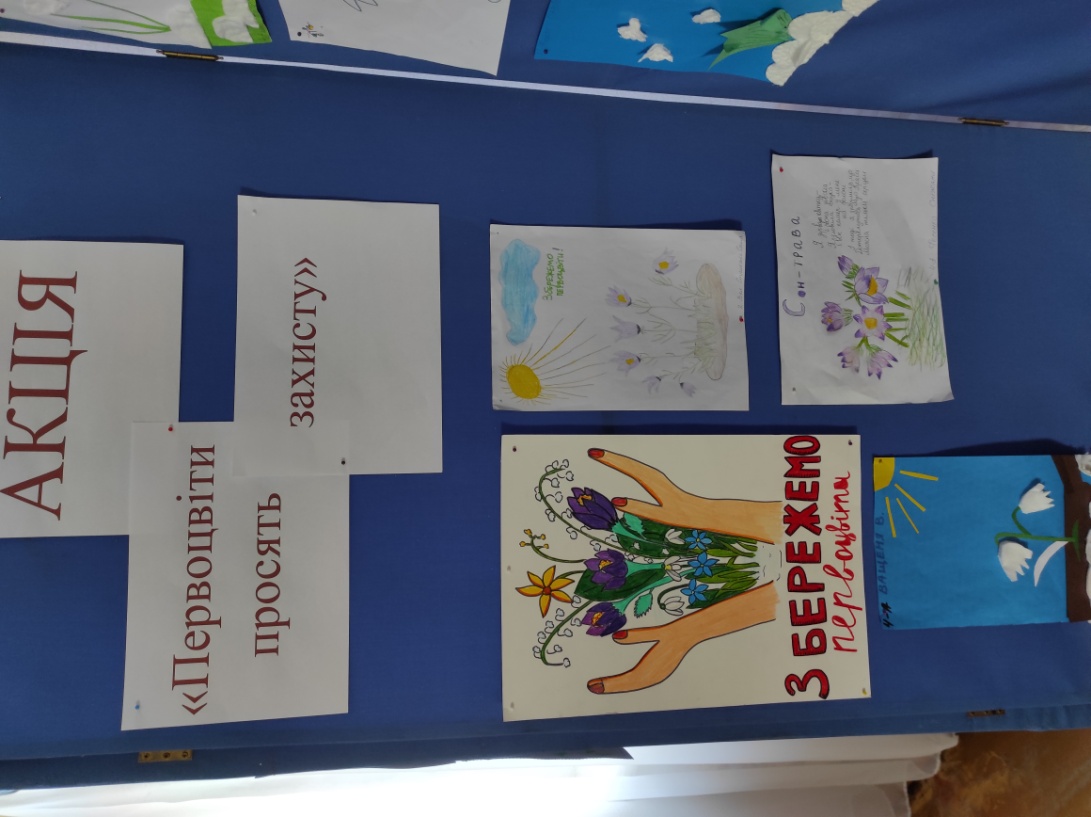 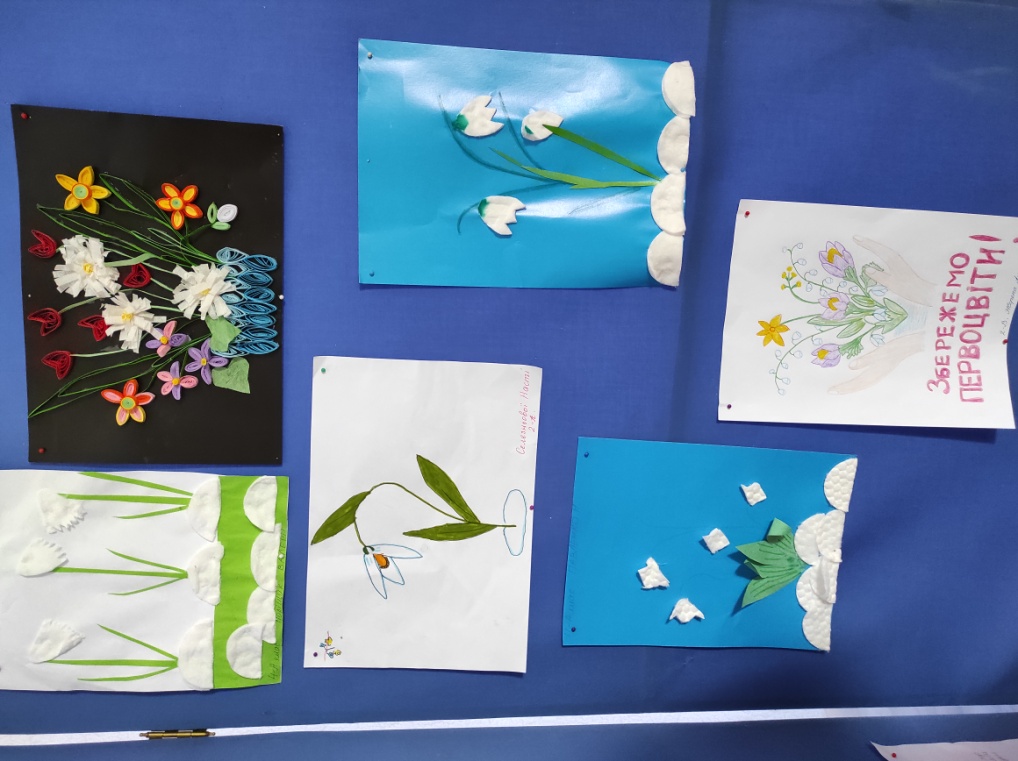 Акція “Майбутнє лісу в твоїх руках”
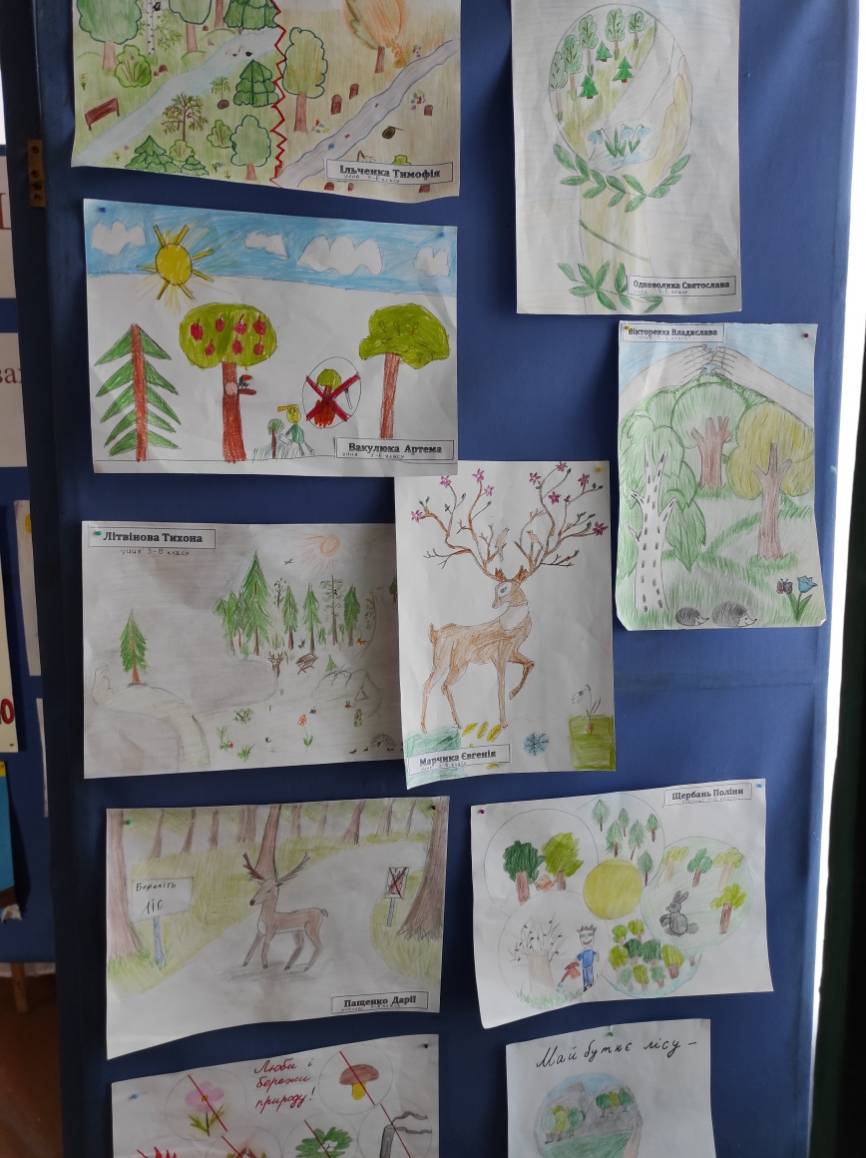 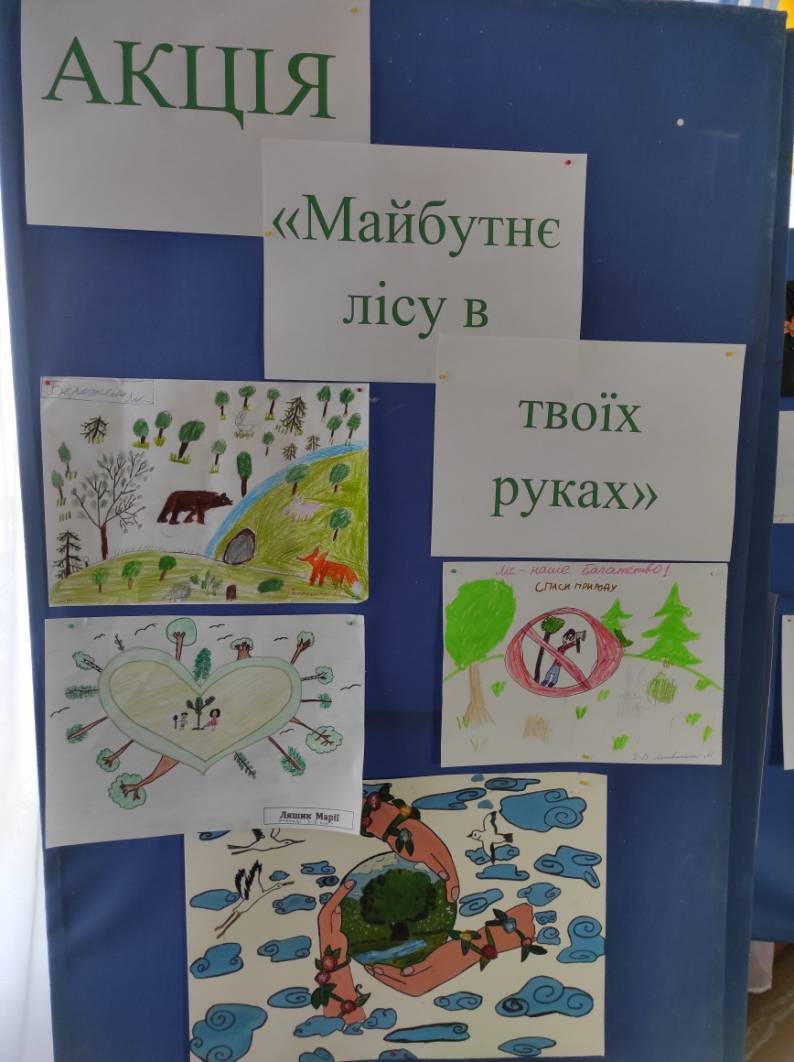 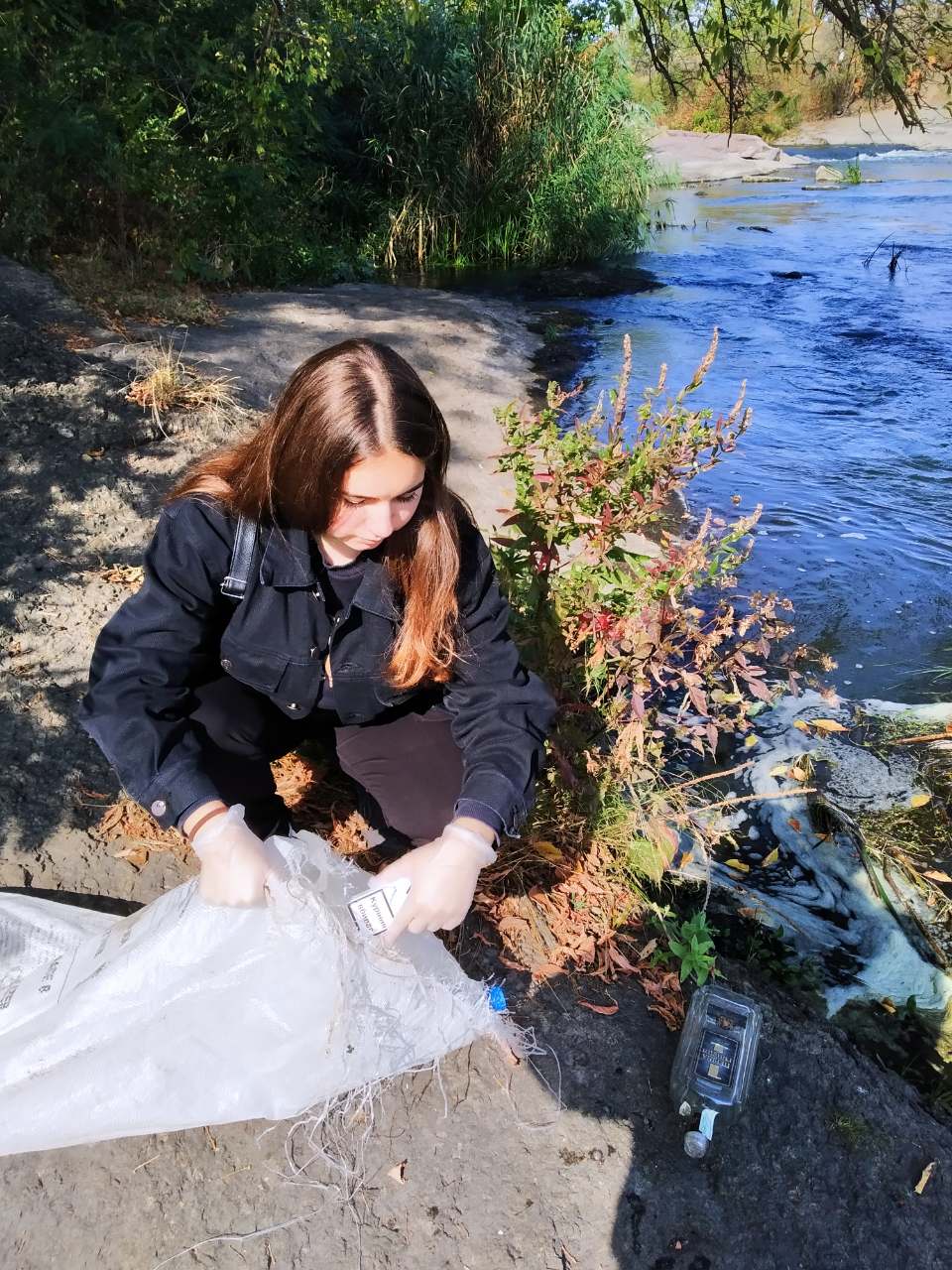 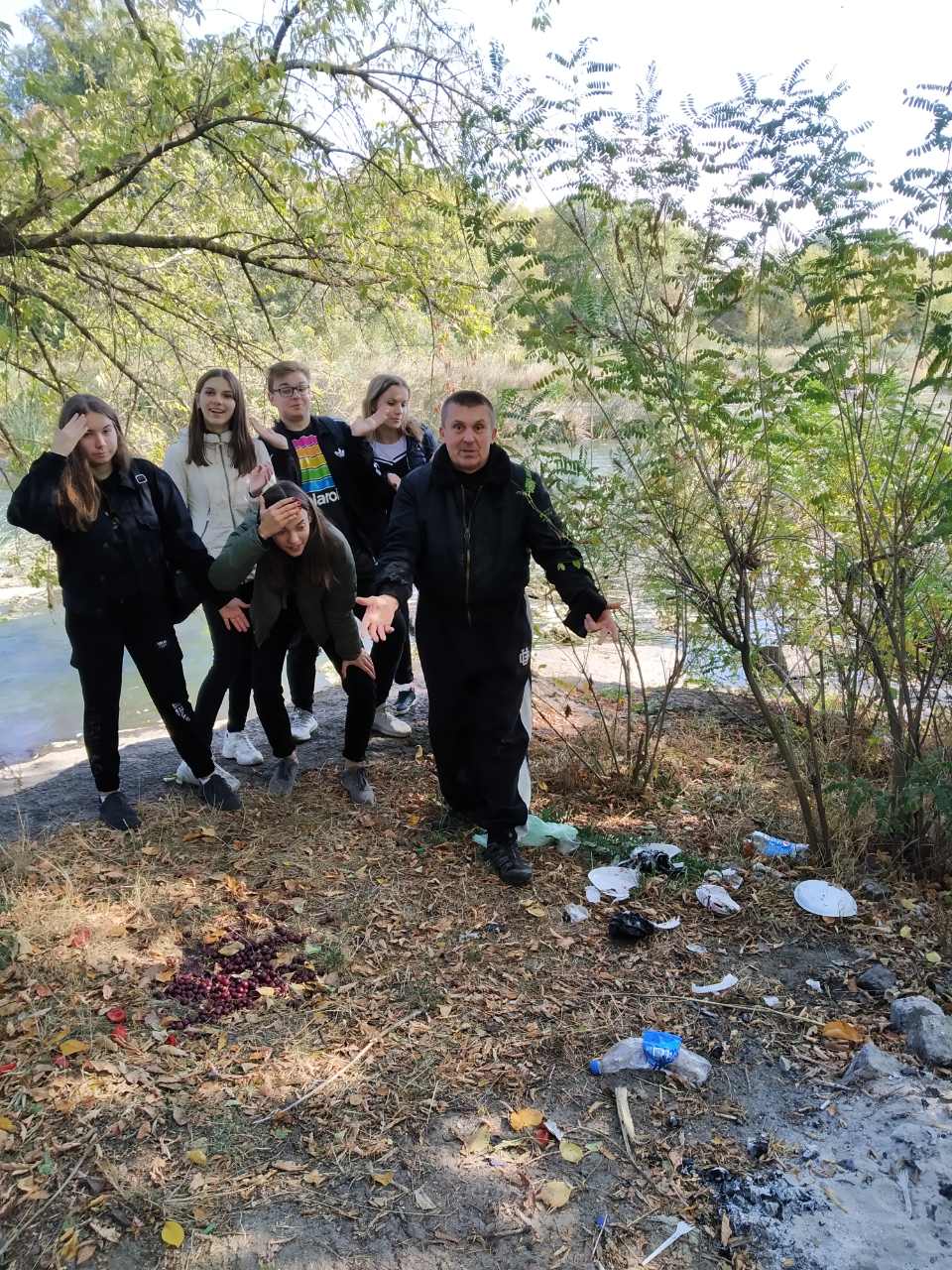 Акція “Прибережні смуги водойм”
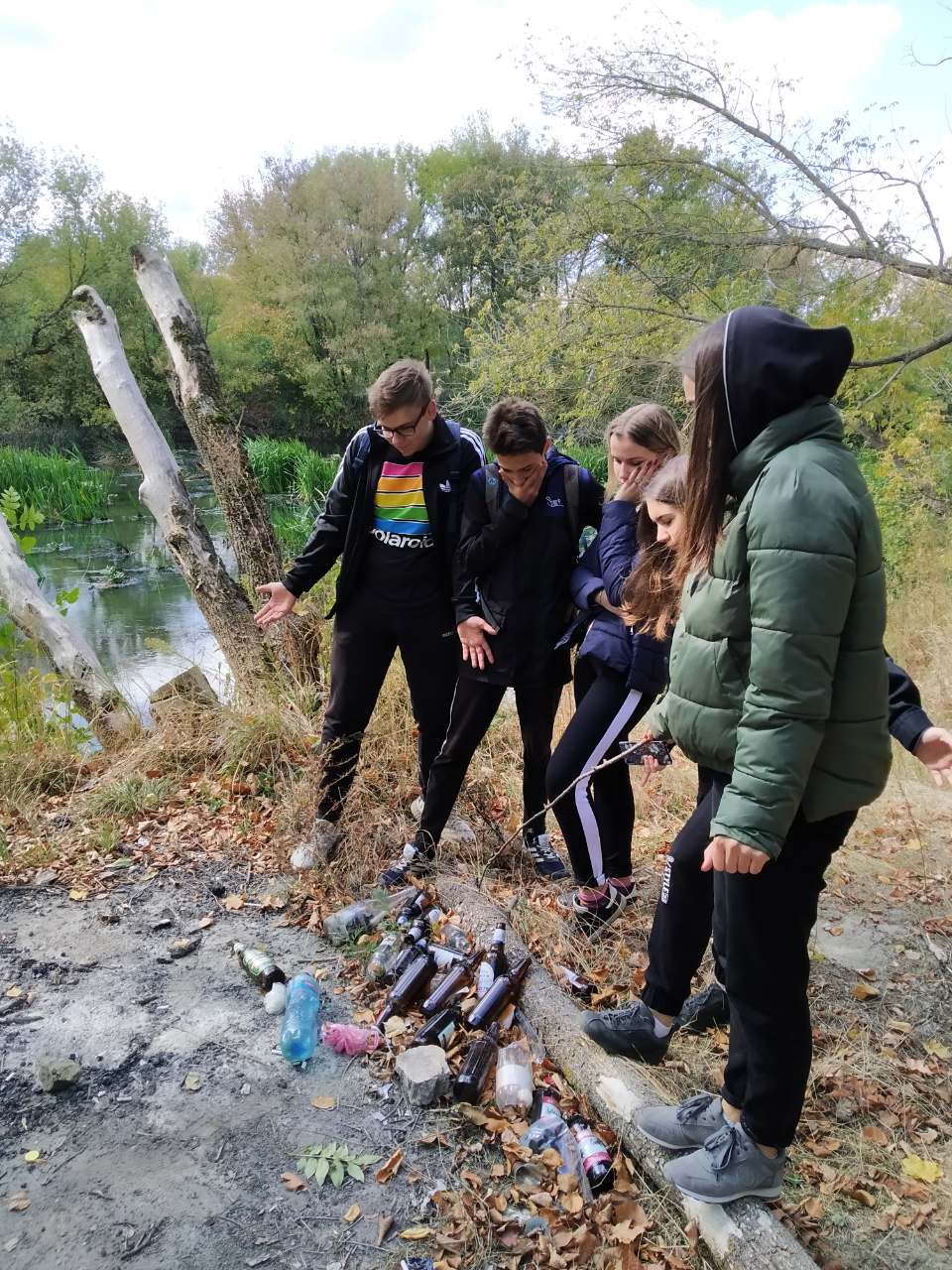 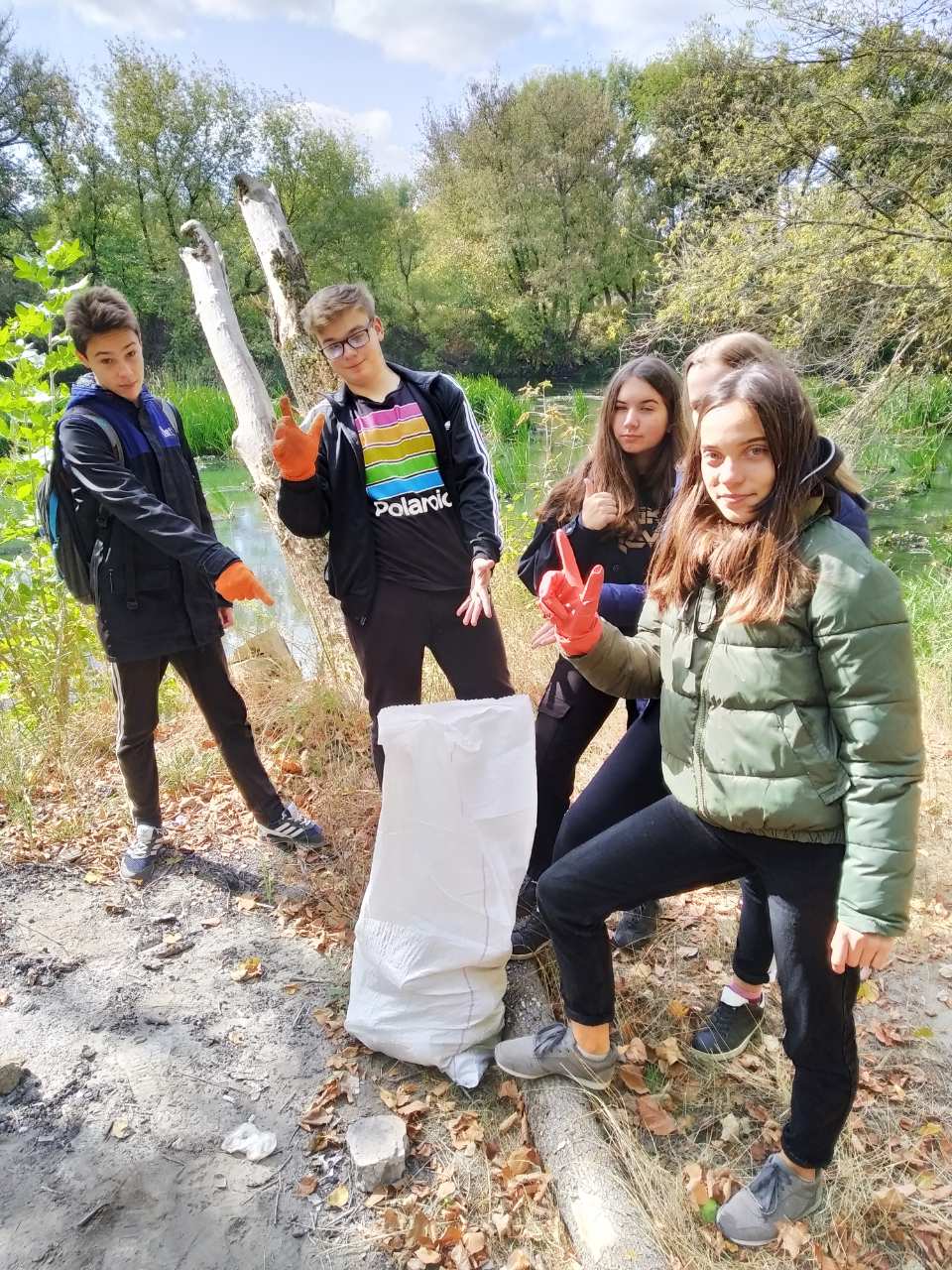 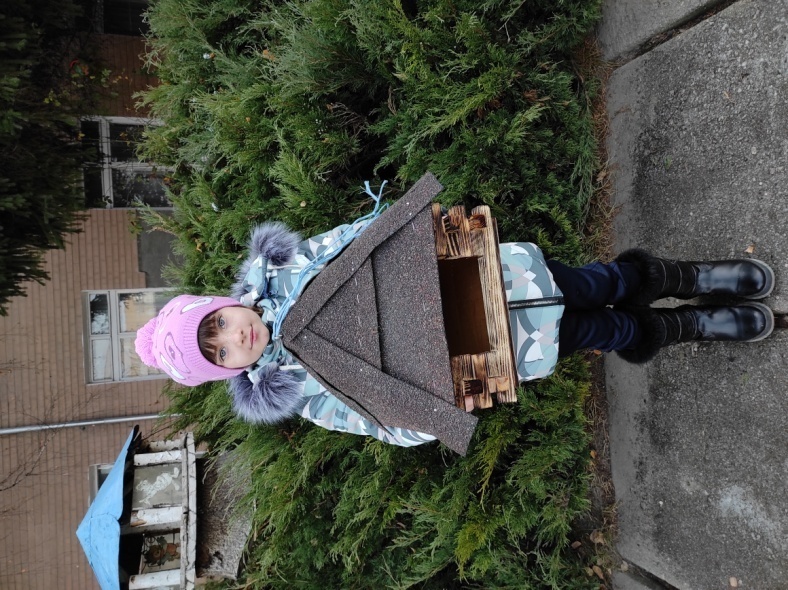 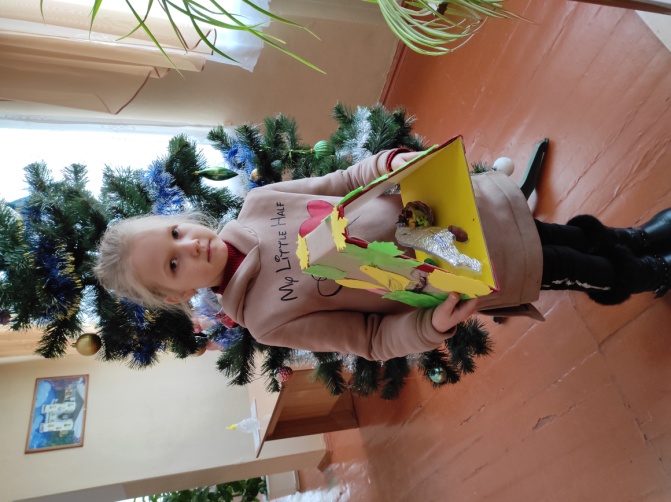 Акція “Нагодуй птахів взимку”
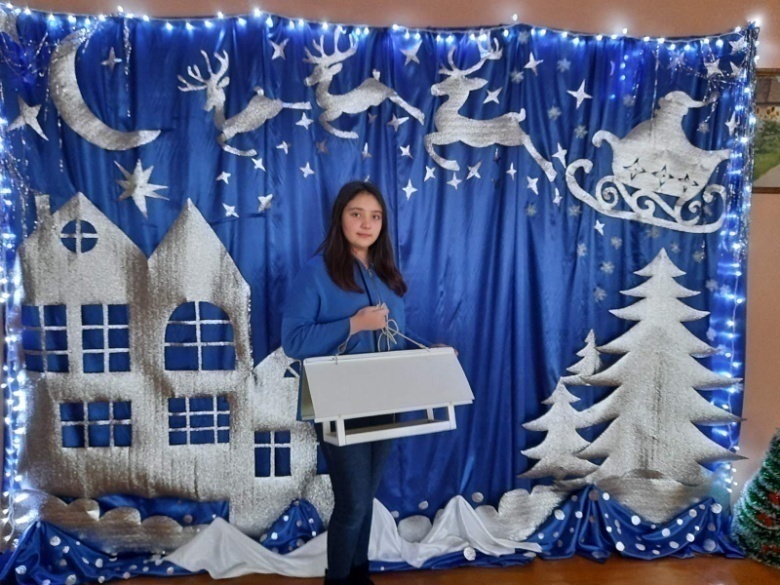 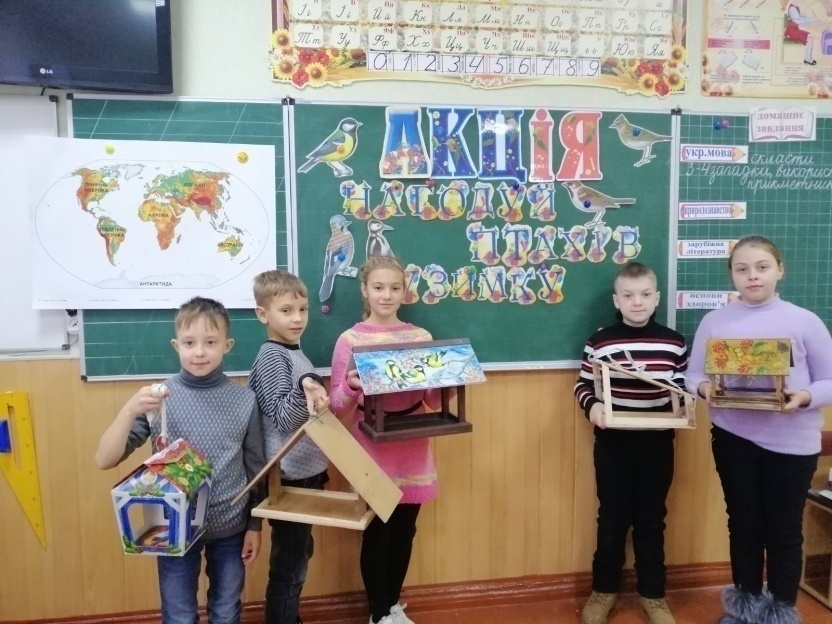 Свято “Зустріч птахів взимку”
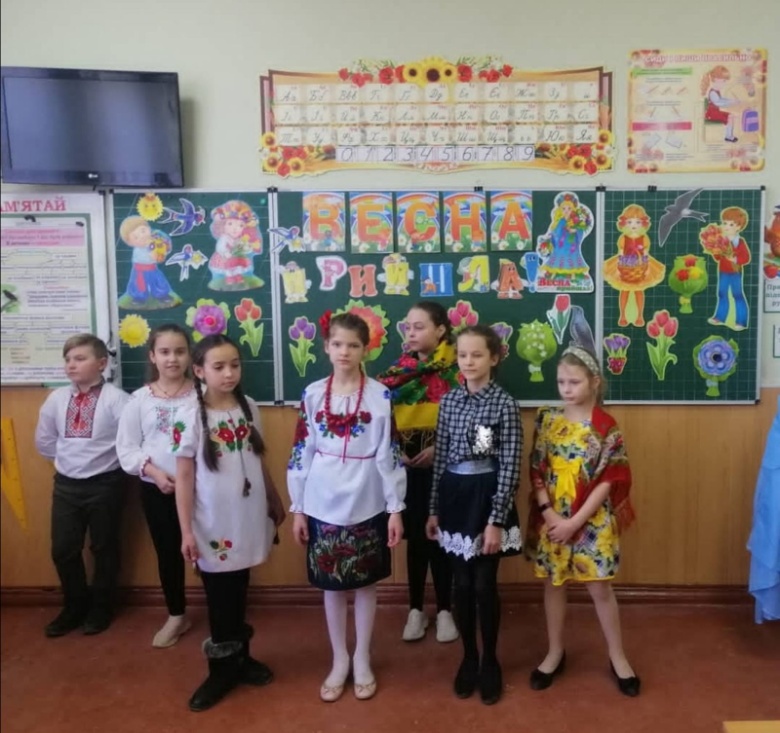 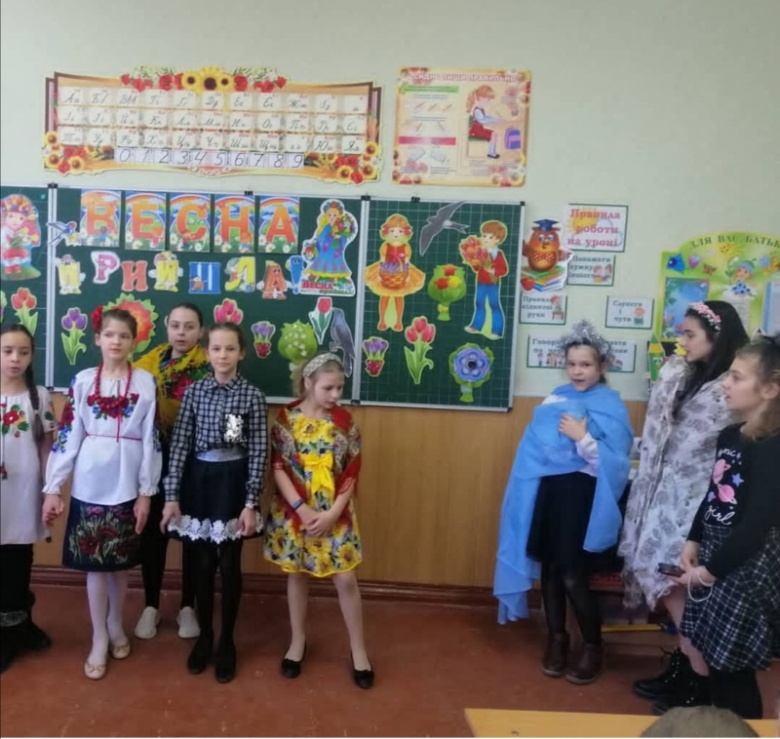 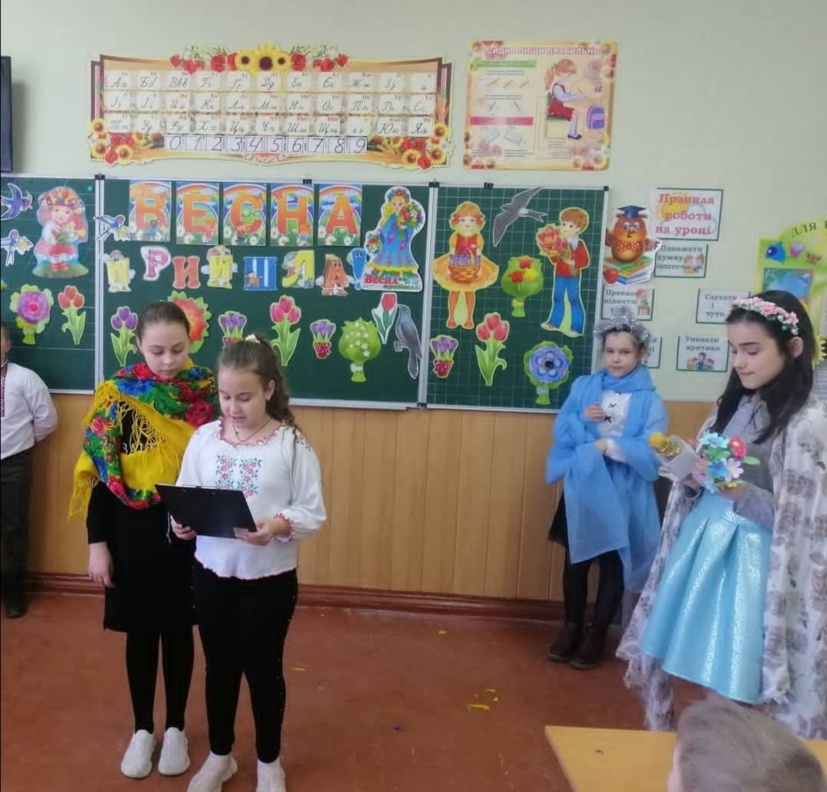 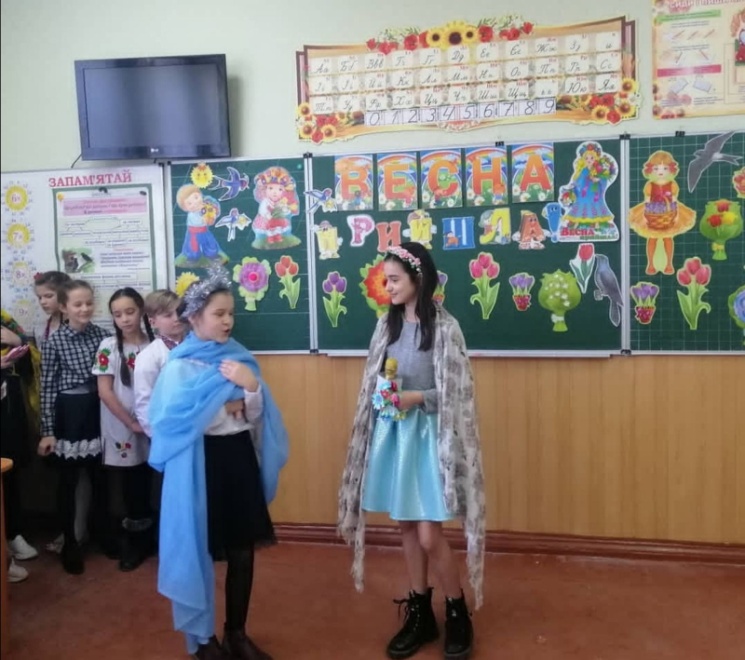 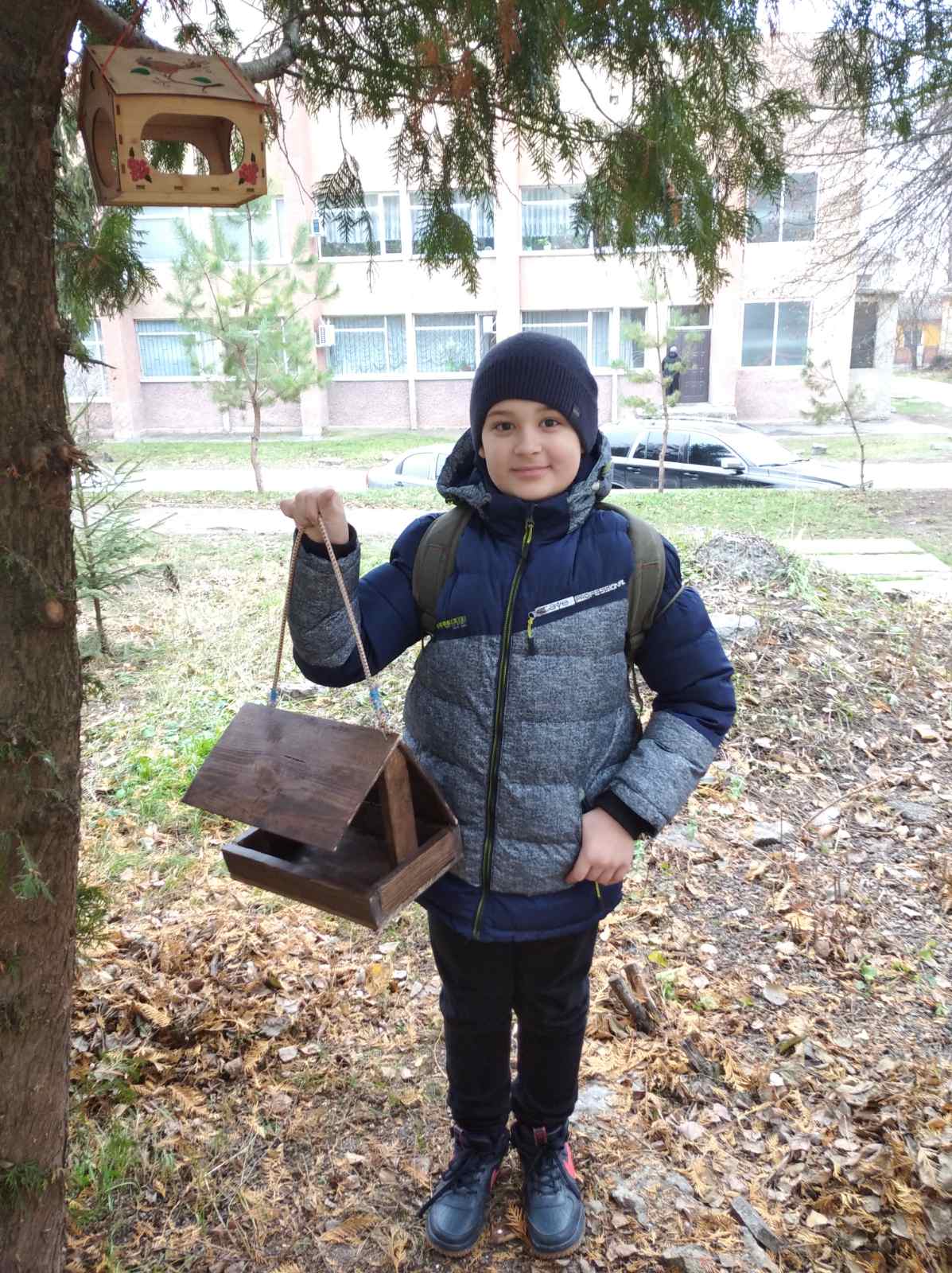 Акція “Годівничка”
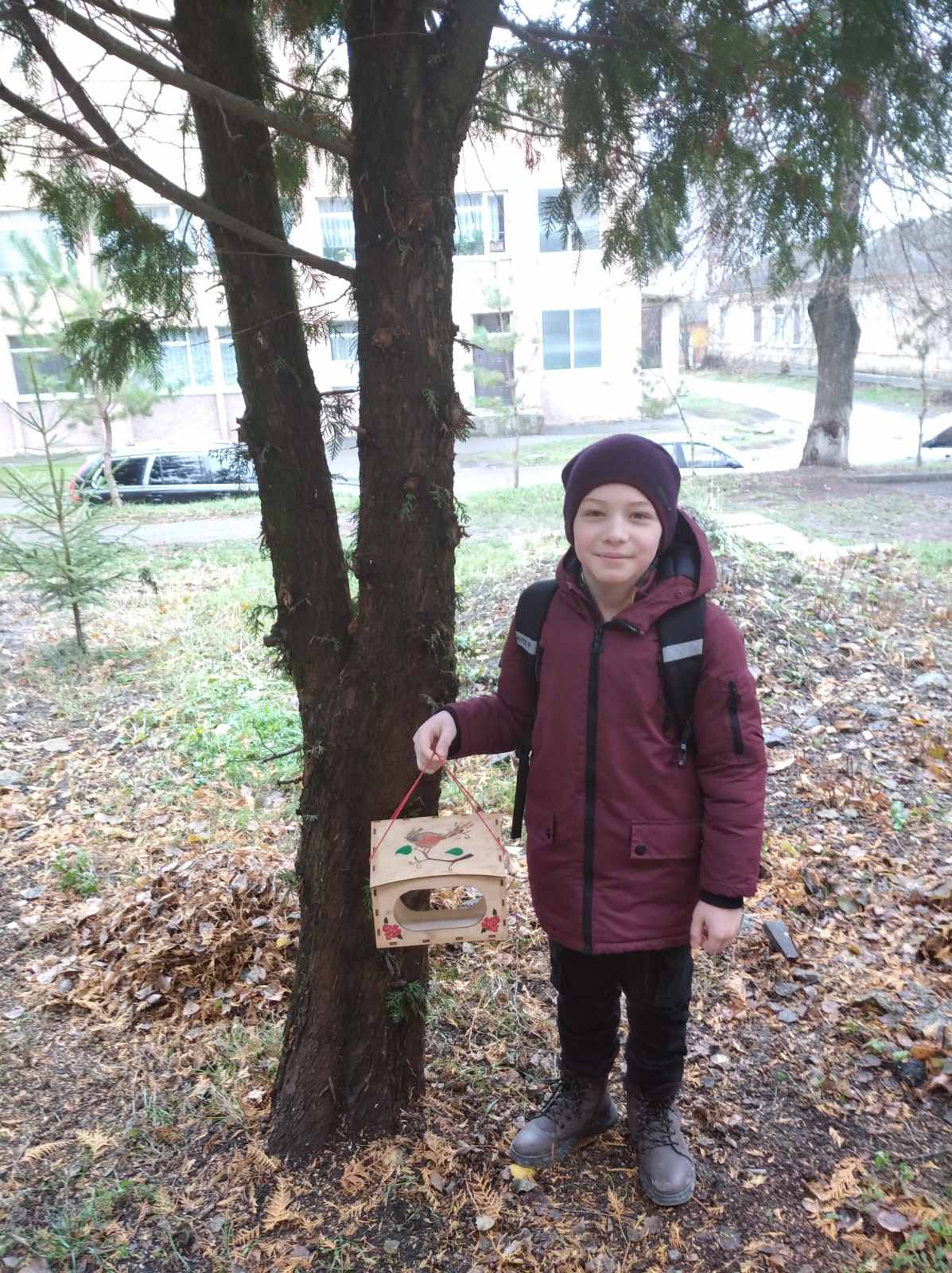 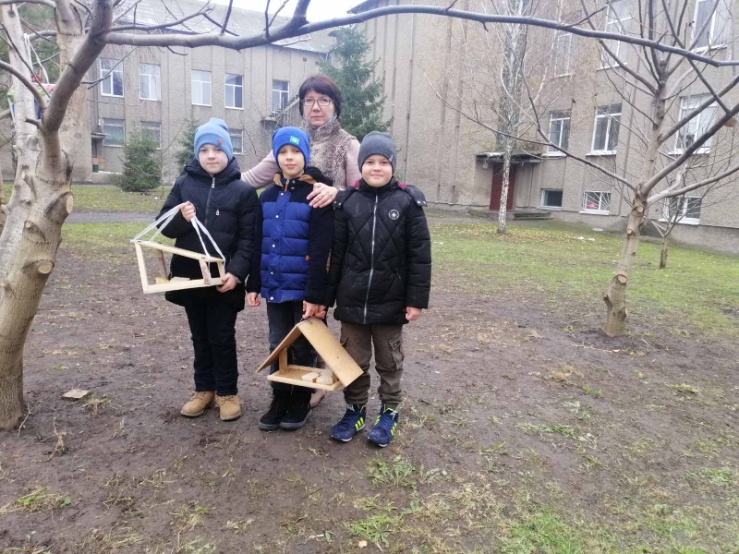 Пропаганда бережливого ставлення до навколишнього середовища через роботу агітбригади “Ecolove”
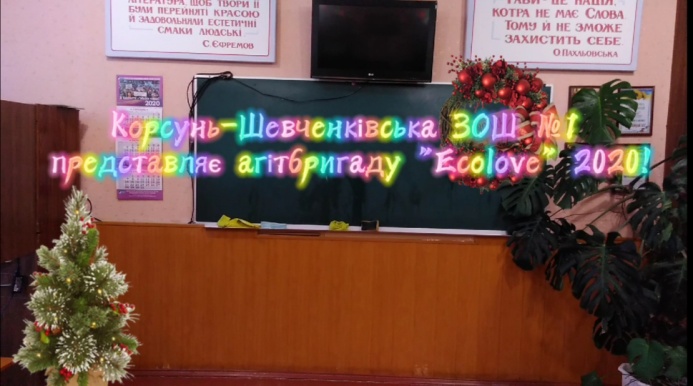 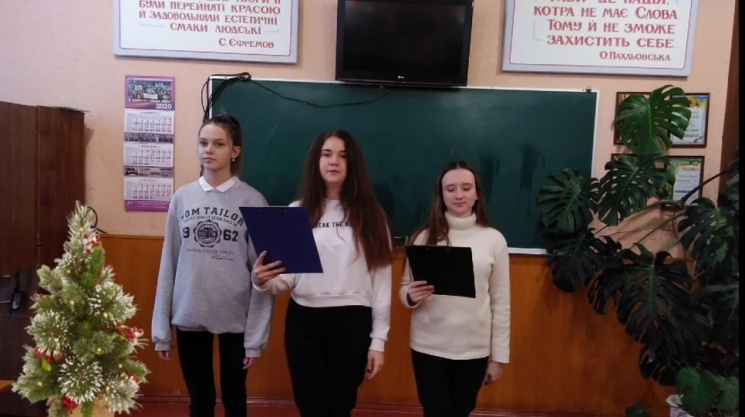 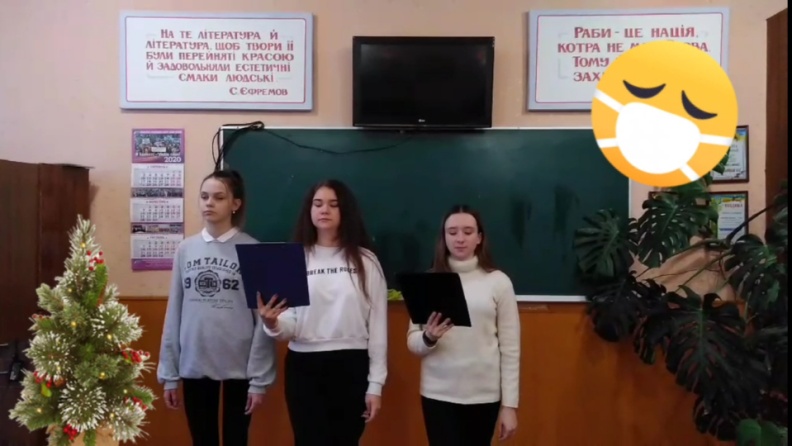 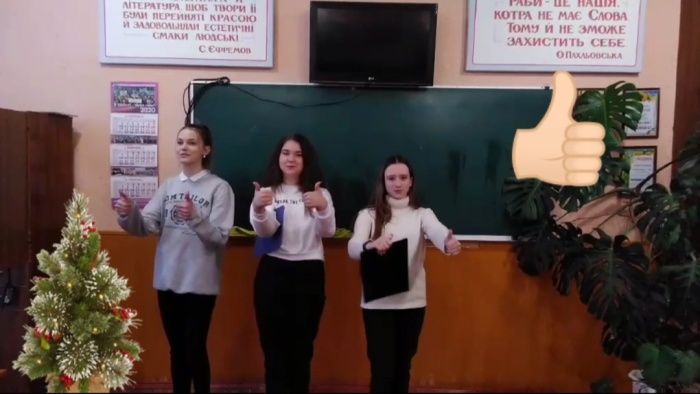 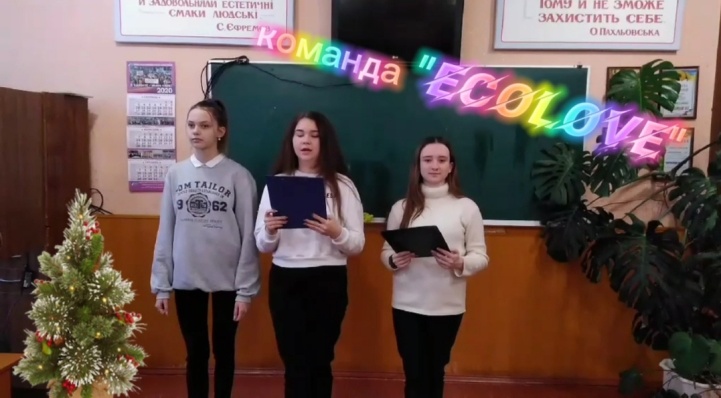 Дякуємо за увагу!